Schreib     los!
Sag was!
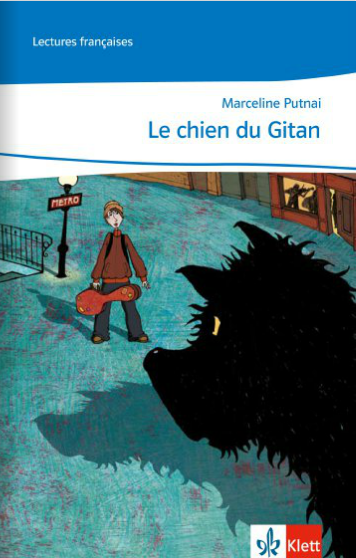 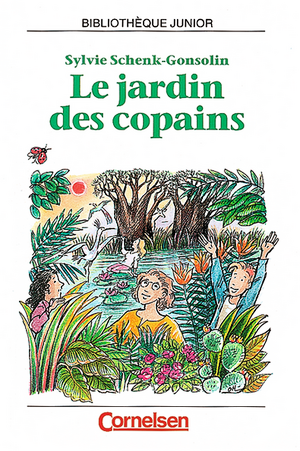 Förderung der Kompetenzen Sprechen und Schreiben
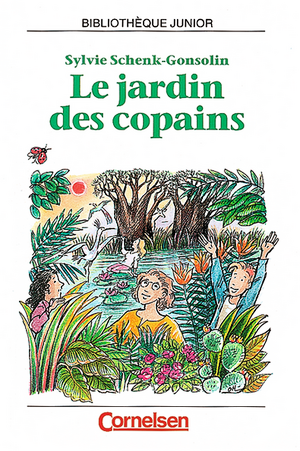 Förderung der Kompetenzen Sprechen und Schreiben
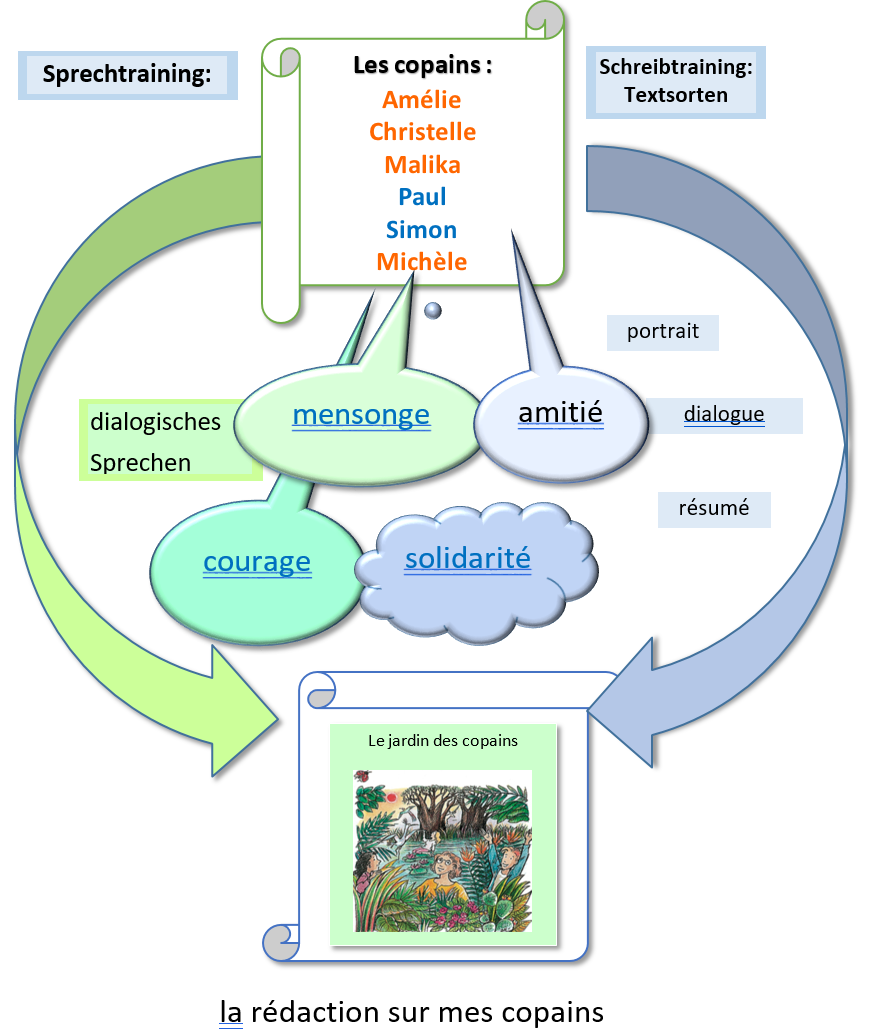 Der Advance Organizer:
Sylvie Schenk-Gonsolin, Le jardin des copains
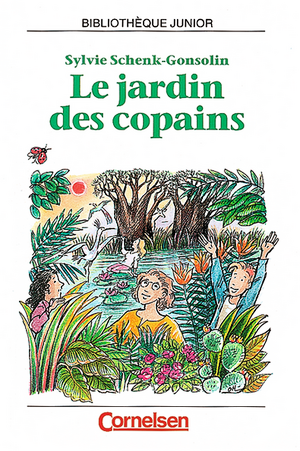 Sag was!
Förderung der Kompetenz Sprechen
Le jardin des copains : dialogisches Sprechen
(5) auf Gefühlsäußerungen angemessen verbal reagieren
(7) eine Rolle selbstständig und situationsgerecht gestalten
Die Schüler übernehmen die Rolle der Mutter und der Tochter und führen ein Gespräch, in welchem sie ihre Gefühle zum Ausdruck bringen (S.7)
Die Schüler übernehmen die Rolle der Mutter und der Lehrerin und führen ein Telefonat (S.11)
Diskussion mit Freunden, die unterschiedliche Standpunkte vertreten (S. 13 und 15)
Le jardin des copains : Beispiel
Die Schüler übernehmen die Rolle der Mutter und der Tochter und führen ein Gespräch, in welchem sie ihre Gefühle zum Ausdruck bringen (S.7)
p.6-7: Pendant la journée de rencontre parents-profs la mère de Michèle discute avec la prof de français de Michèle et apprend les mensonges de sa fille.
A la maison, elle parle avec sa fille. « Je vous laisse imaginer la scène quand ma mère est rentrée à la maison… » (p.7)
Prenez les rôles de la mère et de Michèle et jouez la discussion !
Le jardin des copains: Beispiel
Le jardin des copains : Beispiel
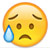 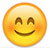 Le jardin des copains : Diskussion unter Freunden (1)
p.13: Michèle fait la grève. Les copains arrivent dans l’après-midi. Malika, Christelle, Paul, Amélie et Simon discutent avec MichèleDie Schüler übernehmen jeweils eine Rolle und diskutieren – mit Hilfe von Rollenkarten - in der Gruppe.
Le jardin des copains : Diskussion unter Freunden (1)
Le jardin des copains : Diskussion unter Freunden (2)
p. 15 : Encore une discussion avec Malika, Simon et AmélieS lesen S. 15,Z.14 – S.16,Z.21 und tragen in die Rollenkarten die Meinungen / Stimmungen der vier Freunde ein
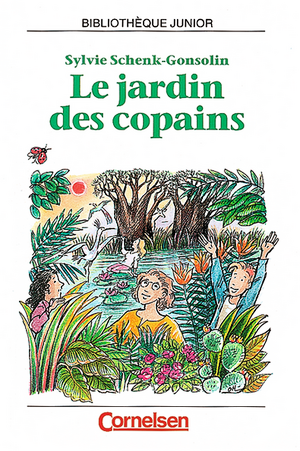 Schreiblos!
Förderung der Kompetenz Schreiben
Sylvie Schenk-Gonsolin, Le jardin des copains
(1) wichtige Informationen, zentrale Aspekte in Form von Notizen und/oder Stichworten festhalten sowie Mitteilungen verfassen
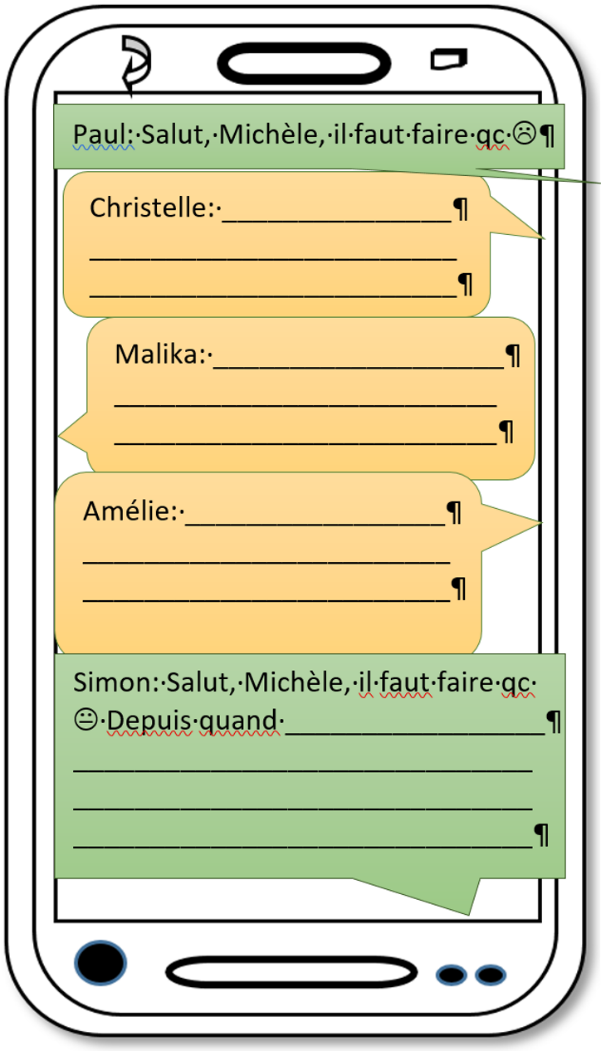 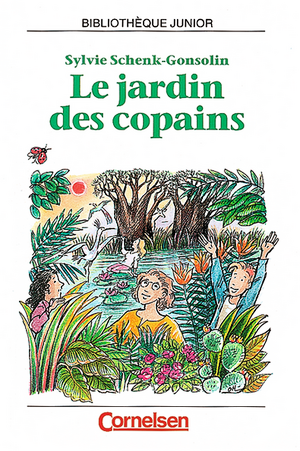 Les copains discutent le problème de la rédaction de Michèle par whatsapp et chacun répète ce qu’il a dit le matin pendant la récréation. ( p.9/10)
Aufbau der Schreibkompetenz:   Hinweis auf Mails
 Schreibgrundlage:  Diskussion der Freunde  reproduktives Schreiben auf höherem      Anforderungsniveau mit der Textsorte mail

Anmerkung: die Schreibaufgaben zur Textsorte dialogue     können in der Regel durch die Textsorte mail     ersetzt werden
Les copains discutent le problème de la rédaction de Michèle par whatsapp et chacun répète ce qu’il a dit le matin pendant la récréation. (S.9/10)
Aufbau der Schreibkompetenz:   Dialogue (1)
Dialogue entre mère et prof (p.6/7):
A la journée de rencontre parents-profs, la mère de Michèle voit la prof de français. Le problème du frère de Michèle qui, en fait, n’existe pas, est discuté.
 Schreibgrundlage: Dialog zwischen      Lehrerin und Mutter (re)produktives Schreiben
Aufbau der Schreibkompetenz:   Dialogue (2) und (3)
Dialogue (2) entre Michèle et la prof (S.8-9):
La prof croit que Michèle a copié le texte. Michèle lui dit que ce n’est pas vrai.
Schreibgrundlage: Gespräch zwischen Michèle und der Lehrerin
Schreiben nach einem Modelltext
Dialogue (3) entre mère et fille (p.11) :
La mère de Michèle est rouge de honte et de colère contre Michèle.
 Schreibgrundlage: Telefonat zwischen     Mutter und Lehrerin Schreiben zum Füllen einer Leerstelle
Aufbau der Schreibkompetenz - Differenzierung: Dialogue (4)
Dialogue (4) entre Michèle et sa prof de français :
Michèle fait sa rédaction. Elle parle de ses copains, de sa rédaction, de l’amitié et de la solidarité de ses copains qui se sont engagés pour elle. Après le cours, elle discute avec sa prof.
Schreibgrundlage ohne Textvorgaben

 eigenständige Textproduktion,      (analytisch-interpretatorische Aufgabe)

   Mögliche inhaltliche Elemente:
      mensonge ↔ vérité      amitié et solidarité
      …
Aufbau der Schreibkompetenz - Differenzierung: Dialogue (5)
Dialogue (5) entre Michèle et Simon. 	Michèle fait sa rédaction. Elle 	parle de ses copains, de sa 	rédaction, de l’amitié et de la 	solidarité de ses copains qui se 	sont engagés pour elle. 	Après le cours, elle discute avec 	Simon.
 Schreibgrundlage ohne Textvorgaben

 eigenständige Textproduktion      (analytisch-interpretatorische Aufgabe)


    Mögliche inhaltliche Elemente:
      mensonge ↔ vérité      solidarité       courage
      …
Prinzipien des Aufbaus der Schreibkompetenz
Systematisches Üben:
préparer  rédiger  corriger  évaluer 		 Dossier „Korrekturen“

Steuerung des Schreibprozesses:
Reproduktives Schreiben  gelenkte Textproduktion  freie Textproduktion

Schulung von Textsortenvielfalt:
hier: dialogue, portrait, journal intime/monologue intérieur, mail, résumé, exposé
 
 
Prinzip der schrittweisen „Geländer-Reduktion“ zur Schulungder Schreibselbstständigkeit und der Schreibsicherheit
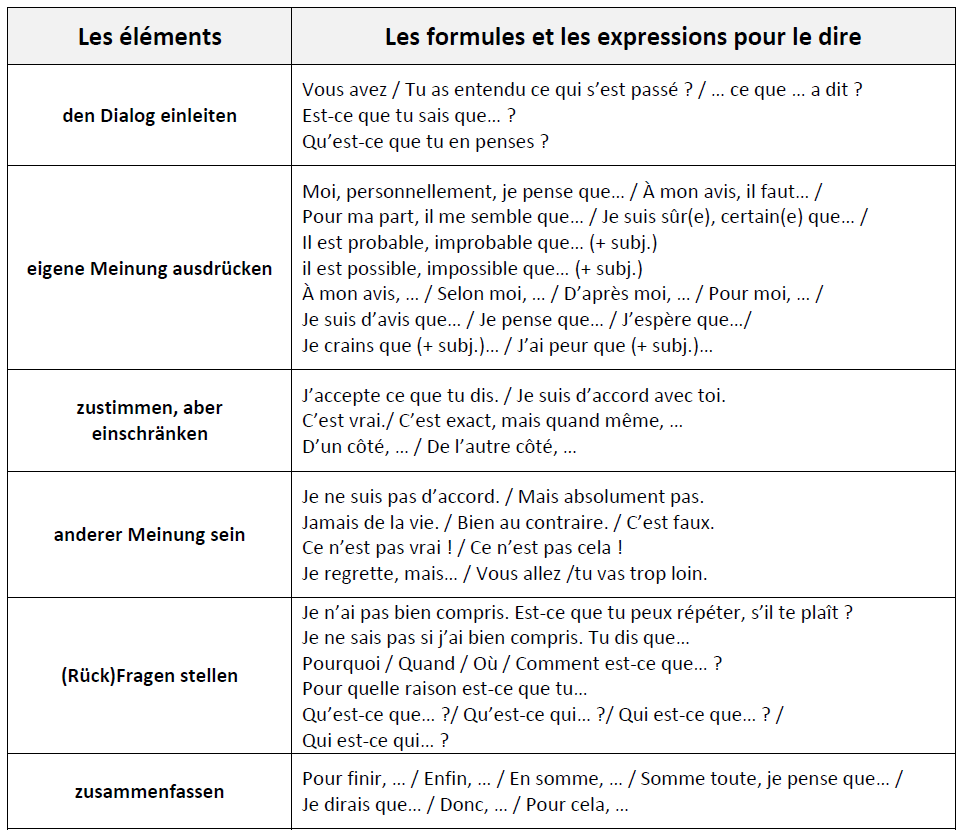 Hilfsmittel zur Unterstützung des Schreibprozesses:

 fiches décriture
 Grammatikheft


(ggf. Wörterbuch zweisprachig oder 
ggf. Online-Wörterbuch)
Aufbau der Schreibkompetenz:   résumé
 Schreibgrundlage: kurze Erzählung      Michèles (Textvorlage S.5/6)
 reproduktives Schreiben mit einfachem     Perspektivenwechsel (« Je… »  « Elle… »)
Differenzierung:
 résumé mit analytischer Zusatzfrage:
Expliquez
pourquoi est-ce que la narratrice raconte ce mensonge et
pourquoi est-ce que cette histoire est importante pour tout le livre.
Aufbau der Schreibkompetenz:   résumé
Schreibgrundlage:Stichpunkte zu Wochentagen

Methodik: PA/GA/HA
reproduktives Schreiben mit einfachem Perspektivwechsel
Erstellung des Handlungsgerüstes der Erzählung = Vorentlastung für résumé eines Tages /der Woche / der ganzen Geschichte
Remplissez le tableau. Notez ce qui s’est passé de lundi à lundi. A la base de vos notes, résumez ce qui s’est passé avec vos propres mots.
Differenzierung:
résumé mit reduziertem oder ohne Geländer
Aufbau der Schreibkompetenz:   portrait
Schreibgrundlagen:
Stichpunkte im Text 
Informationen über längere Textabschnitte/ den Text  hinweg
das Verhalten und die Entwicklung der Figur werden einbezogen
Portrait auf der Basis weniger Informationen, die zu deuten sind
Kompetenzaufbau:
Aufbau der Schreibkompetenz:   mini-portraits des copains (1)
Die Schüler filtern den Text nach Stichpunkten, die Aufschluss über die einzelnen Personen geben.
Aufbau der Schreibkompetenz:   portrait de la narratrice (2)
le narrateur – der Erzählerla narratrice – die Erzählerin
Comment est-ce que Michèle se voit elle-même ?
Nur Informationsentnahme aus dem Text
Die Informationen sind über längere Textabschnitte verteilt
Textvorgaben S.5:
j’ai un problème : je suis ni brune ni blonde ; on ne sait pas si j’ai les yeux  gris ou verts ; je ne suis ni grande ni petite, ni jolie ni moche ; je suis une élève moyenne, je crois bien qu’on ne remarque pas vraiment mon absence : mon prénom, Michèle, est banal ; j’ai un grand défaut : je raconte tout le temps des choses que j’invente, des histoires, des mensonges ; …
Aufbau der Schreibkompetenz:   Beschreibung der Veränderung von Michèle
das Verhalten und die Entwicklung der Figur werden einbezogen
Comment est-ce que Michèle change pendant cette semaine ?
Aufbau der Schreibkompetenz:   portrait de Simon
Portrait auf der Basis weniger Informationen, die im Gesamtzusammenhang zu deuten und ggf. zu bewerten sind
Aufbau der Schreibkompetenz:   portrait de Simon
Hilfsmittel zur Unterstützung des Schreibprozesses:

ausgefüllte Tabelle
aufgabenspezifisch reduzierte  fiche décriture
Grammatikheft
Aufbau der Schreibkompetenz und Grundlagen der Textanalyse
Prinzip der zunehmenden Anforderungen: 
Grundlegung textanalytischen Schreibens:Weiterführung von Satzanfängen  Verstehen von Inhalten (Informationsentnahme) 
Aufbau textanalytischer Fähigkeiten:Weiterführung von Satzanfängen  Begründung von Verhalten, Erklärung oder einfache Deutung einer Situation zielen (einfache Informationsdeutung) 
Aufbau selbstständiger Interpretation von Zusammenhängen  Deutung von Aussagen oder Verhaltensweisen im Gesamtzusammenhang (Informationsinterpretation)
 Dossier S. 21/22
Marcelin Putnai, Le chien du Gitan
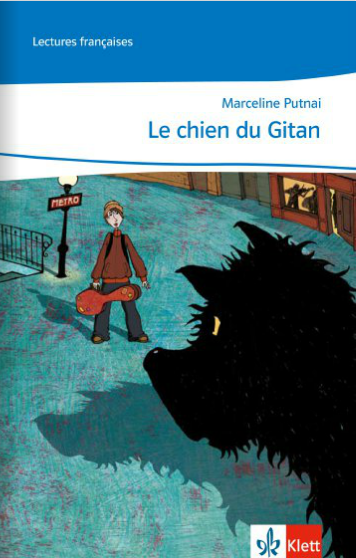 Förderung der Kompetenzen Sprechen und Schreiben
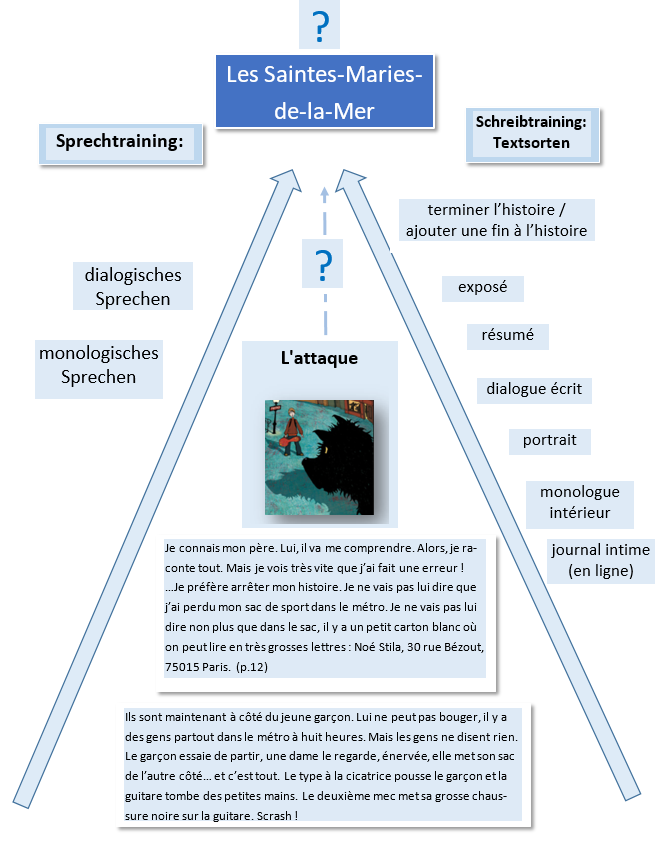 Advance organizer:
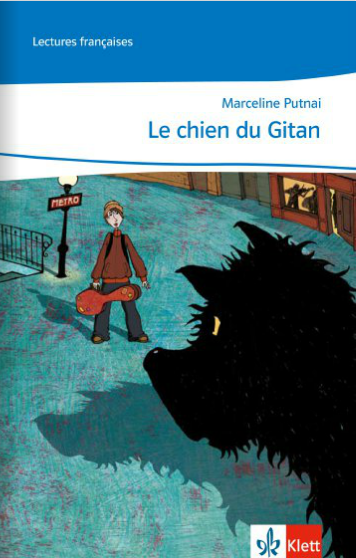 Schreiblos!
Förderung der Kompetenz SchreibenSchwerpunkt: monologue intérieur
Aufbau der Schreibkompetenz: monologue intérieur
Erster Teil der Erzählung (Kapitel 1-6): 
 Einsamkeit und Schmerz von Noé  über den Verlust seiner Mutter 
 Sprachlosigkeit dominierend 

monologue intérieur / journal intime (en ligne)
Aufbau der Schreibkompetenz: parler de textes littéraires
Un auteur peut raconter une histoire
à la première personne« Je… »
à la troisième personne
« Il / Elle… »
 L’auteur peut nous raconter les pensées ou les sentiments d’un personnage.
 On appelle le personnage le plus important d’une histoire « le / la protagoniste ».
Aufbau der Schreibkompetenz: pour parler de textes littéraires
Aufbau der Schreibkompetenz: monologue intérieur (1)
« Dans le métro, je suis invisible. À ma droite, il y a une fille super belle. Elle écoute de la musique, mais elle fait la tête. Il y a un monsieur énervé qui téléphone. Et puis, une dame avec son fils. Ils vont à l’école, elle ferme son anorak et lui, il rigole et il met sa petite tête dans ses longs cheveux noirs. Ça y est, ça recommence, je vais pleurer ! Non, il ne faut pas, quand on pleure, on n’est plus invisible. Stop, je dois vite regarder autre chose, tourner la tête, ne plus penser…»  (p.5)
Erarbeitung der Textsorte monologue intérieur am Modelltext.
Aufbau der Schreibkompetenz: monologue intérieur (2)
« Je suis dans la rue… loin du collège Buffon. Il fait froid et il pleut. Je vais arriver en  retard… en plus au cours de français! Ce n’est pas la première fois. Et puis, les profs ne me disent plus rien, depuis… depuis qu’elle est partie. »  (p.7)
Erarbeitung der Textsorte monologue intérieur am Modelltext und
 reproduktiv-imitatives Schreiben:  
	Was geht Noé (noch) durch den Kopf?
Aufbau der Schreibkompetenz: monologue intérieur (3)
« Andy n’a pas du tout envie de discuter avec moi.
- Écoute, une chose est sûre : ces trois mecs sont dangereux !
Peut-être, mais ils ne vont jamais me retrouver ! 
Ouais, si tu le dis…
Ça sonne, le cours de sport va commencer. Vite, mon sac… Mon sac ?
… mon sac, j’ai perdu mon sac ce matin. Andy et moi, on se regarde sans rien dire.
- Dans le métro ? Oui… »  (p.10)
auf der Basis des Modelltextes schreiben die SuS eigene Gedanken
	Was befürchtet Noé (noch) auf dem Weg zur Sporthalle?
Aufbau der Schreibkompetenz: monologue intérieur (4)
« … je suis nerveux. Je regarde à droite, à gauche, derrière moi. Je monte dans la dernière voiture, je reste dans un coin et j’attends….
Je n’ai pas peur, je n’ai pas peur. J’achète un pain au chocolat, je fais un tour au parc de skate. Je n’ai pas peur, je n’ai pas peur. ….je regarde des magasins qui ne m’intéressent pas, je n’ai pas peur. »  (p.11)
auf der Basis des Modelltextes schreiben die SuS eigene Gedanken:
	Wovor hat Noé so sehr Angst?
Aufbau der Schreibkompetenz: monologue intérieur (5)
« … elle m‘a embrassé. On continue à danser ! Je suis sûr que maman me voit et qu’elle est contente, elle aussi. »  (p.23)
die SuS kennen Noés Nöte und Sorgen.			Was macht Noé an diesem Abend so glücklich, 		dass er sicher ist, dass auch seine Mutter froh ist?
Schreibgrundlage ohne Textvorgaben
 eigenständige Textproduktion (analytisch-interpretatorische Aufgabe)
Aufbau der Schreibkompetenz: monologue intérieur (6)
« Je prends la guitare et je joue un accord. Les notes sortent par la porte de la caravane… Peu après, on leur répond. Un violon, un accordéon, des guitares, ils m’appellent. Kore me montre le chemin… »  (p.29)
die SuS haben Noés Weg nach Saintes-Maries-de-la-Mer zu den Roms mitverfolgt.		Was geht Noé an diesem Abend durch den Kopf, 		als er auf der Gitarre  des altes Herrn spielt und die Geige, 		das Akkordeon und andere Gitarren seine Melodie aufnehmen?
Schreibgrundlage ohne Textvorgaben, auf der Basis der Textkenntnis der Lektüre
 eigenständige Textproduktion (analytisch-interpretatorische Aufgabe)
Marceline Putnai  Le chien du Gitan
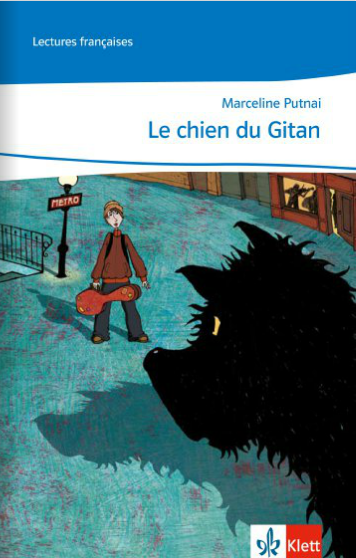 Sag was!
Förderung der Kompetenz dialogisches und monologisches Sprechen
Le chien du Gitan : dialogisches Sprechen
(6) ein Gespräch über vertraute Themen beginnen, führen, beenden sowie bei      Verständnis- und Ausdrucksproblemen mit einfachen Strategien aufrechterhalten
Nachdem Noé seinem Klassenkameraden Andy seine Geschichte erzählt hat, diskutieren beide über den Vorfall in der Metro.
Die Schüler versetzen sich in die Rollen von Vater und Noé und spielen den Dialog und ergänzen ggf. mit weiteren Argumenten
 Im Anschluss an das Kapitel 7 führen Noé und sein Vater eine Diskussion über eine Reise nach Saintes-Maries-de-la-mer. Noé möchte zunächst alleine reisen, sein Vater ist damit nicht einverstanden. 
Nach der Begegnung mit Kore und seinem Großvater im Wohnwagen kommt Noé zu seinem Vater zurück. Der Vater stellt ihm Fragen, die Noé beantwortet. Die Schüler formulieren zunächst die Fragen, die der Vater stellt
Le chien du Gitan : dialogisches Sprechen
Chapitre 2 : Une histoire avec Lila  (p.9-10)
Nachdem Noé seinem Klassenkameraden Andy seine Geschichte erzählt hat, diskutieren beide über den Vorfall in der Metro.
Lesen des Gesprächs S.9, Z.22 – S.10, Z. 20 mit verteilten Rollen
Notieren des Verhaltens/der Argumentation von Andy und Noé:
Le chien du Gitan : dialogisches Sprechen
p. 9-10
Le chien du Gitan: dialogisches Sprechen
Chapitre 3 :  Papa  (p.12, l.23 – p.13, l.3)
Die Schüler versetzen sich in die Rollen von Vater und Noé und spielen den Dialog und ergänzen ggf. mit weiteren Argumenten
Vorbereitung:
Die Schüler lesen den kurzen Dialog zwischen Vater und Sohn mit verteilten Rollen
Herausarbeiten der Argumentation Noés und des Vaters – im Gegensatz zur Diskussion zwischen Noé und Andy!
Le chien du Gitan: dialogisches Sprechen
p. 11-13
Le chien du Gitan: dialogisches Sprechen
Chapitre 8 : Le cadeau  (p.27-20)
« J’entre moi aussi dans la caravane ». (p.27, l.21)
Nach der Begegnung mit Kore und seinem Großvater im Wohnwagen kommt Noé zu seinem Vater zurück. Der Vater stellt ihm Fragen, die Noé beantwortet. Die Schüler formulieren zunächst die Fragen, die der Vater stellt, z.B.
Qui est dans la caravane?
Qui est-ce qui t’a donné la guitare ? Pourquoi ?
Tu n’as pas eu peur dans la caravane ?
…
Die Schüler übernehmen die Rollen von Vater und Sohn und spielen den Dialog.
Le chien du Gitan : monologisches Sprechen
(2) Erlebnisse, Erfahrungen, Pläne und Absichten zusammenhängend darstellen
Noé erzählt seinem Klassenkameraden Andy, was ihm auf dem Weg zur Schule passiert und was der Grund für seine Verspätung ist:  « Je raconte tout à Andy, les trois mecs, le jeune musicien, la guitare… » (p.9, l.20 )            Die Schüler übernehmen die Rolle von Noé.
Vorbereitung:
Lesen von Kap.1 
Verständnisfragen zum Text, vor allem zu der Beschreibung der Aggressoren und zu Noés Verhalten (vgl. Fragen S. 30): 
Décrivez les trois hommes? Que font-ils avec le petit garçon? (agresser, attaquer, insulter, détruire la guitare)
Décrivez la réaction de Noé ! (intervenir, parler aux trois hommes, montrer du courage)
Le chien du Gitan: monologisches Sprechen
Erstellen einer Gliederung der Ereignisse:
Partnerarbeit:Schüler übernehmen die Rolle von Noé und erzählen die Geschichte mit Hilfe der Gliederung
Binnendifferenzierung:„Verschlanken“ der Gliederung zu einer Liste mit wenigen (ca. 5-6) Stichpunkten
Le chien du Gitan: monologisches Sprechen
Noé erzählt seinem Klassenkameraden Andy, was ihm auf dem Weg zur Schule passiert und was der Grund für seine Verspätung ist: « Je raconte tout à Andy, les trois mecs, le jeune musicien, la guitare… » (p.9, l.20)          Die Schüler übernehmen die Rolle von Noé.
Am Abend erzählt Noé seinem Vater, was in der Metro passiert ist.
Noé erzählt Lila am Telefon, was er erlebt hat.
Noé erzählt seinem Vater die Begegnung mit Kore und seinem Großvater.
Le chien du Gitan : monologisches Sprechen
Chapitre 5 Gitan, Tsigane ou Manouche?  (p.18, l.28)
Die Schüler präsentieren Django Reinhardt
« Django Reinhardt, le plus grand guitariste manouche ! »
Cherchez des informations sur Internet sur Django Reinhardt ! 
Quand et où est-ce qu’il a vécu ? 
Qu’est-ce qu’il a fait dans sa vie ? 
Quelle sorte de musique est-ce qu’il a joué ? 
Quels ont été ses problèmes ?
Prenez des notes et présentez Django Reinhardt à vos camarades de classe !
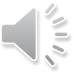 Le chien du Gitan : monologisches Sprechen